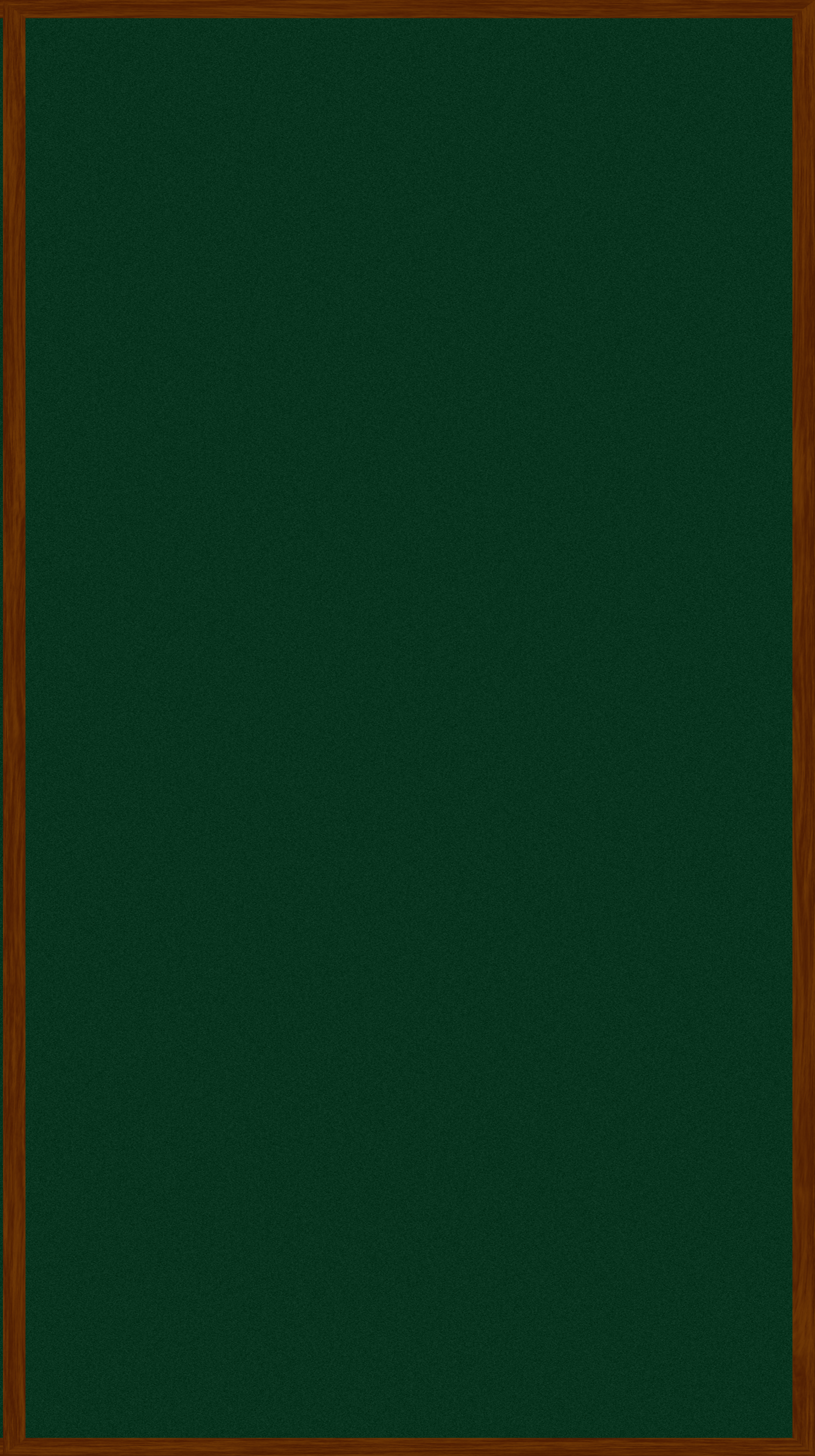 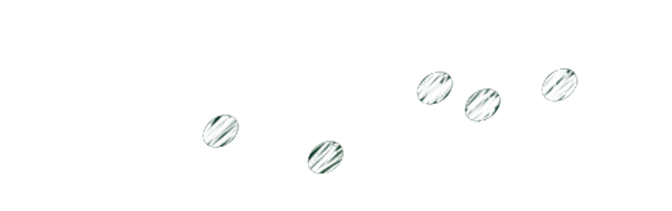 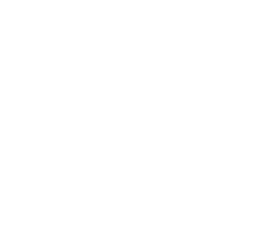 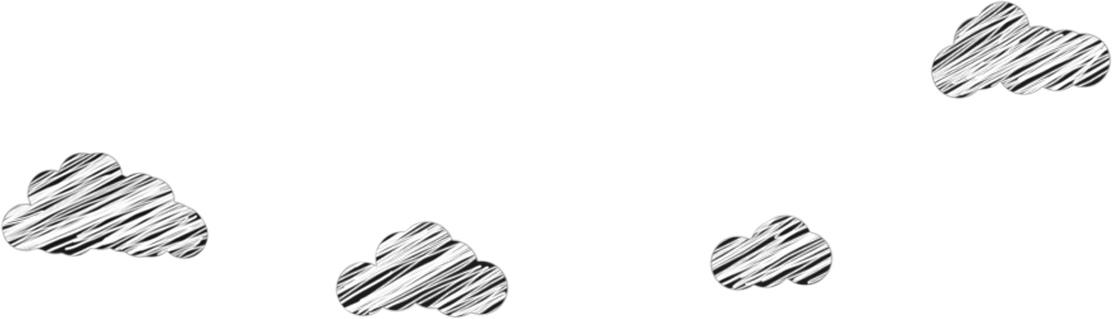 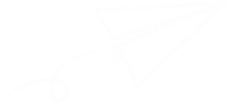 学生教育培训模板
THE  PROFESSIONAL  POWERPOINT  TEMPLATE
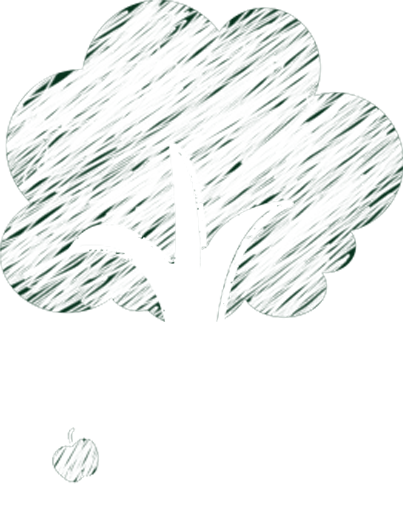 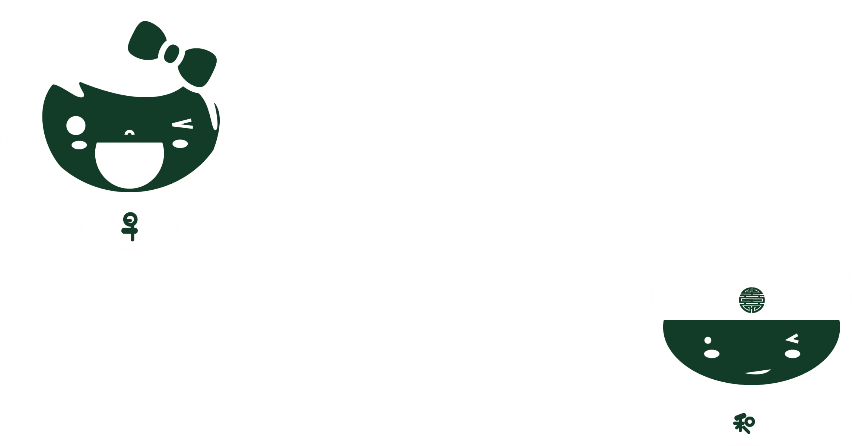 情缘素材
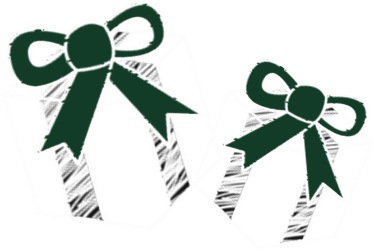 [Speaker Notes: 更多模板请关注：https://haosc.taobao.com]
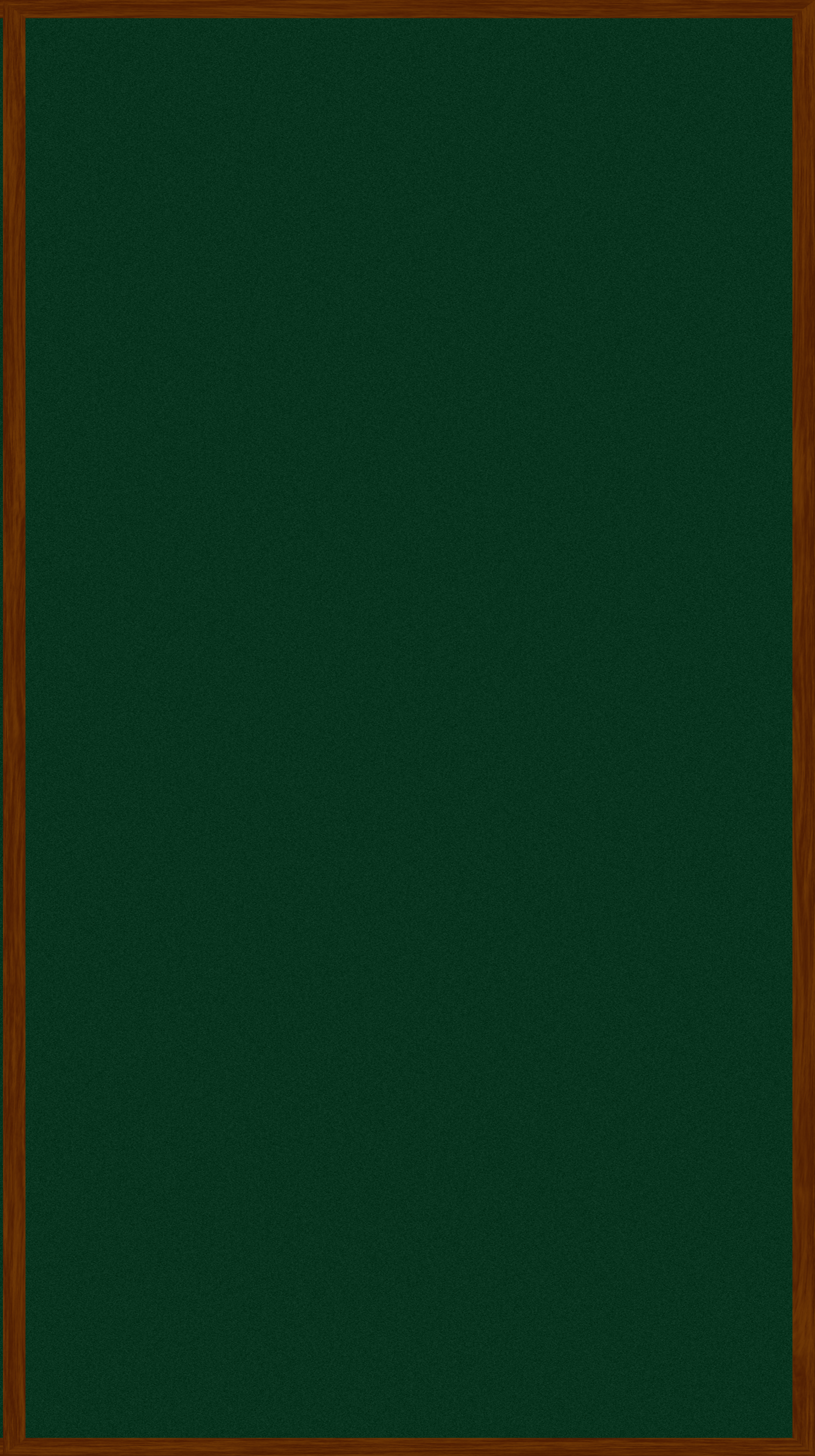 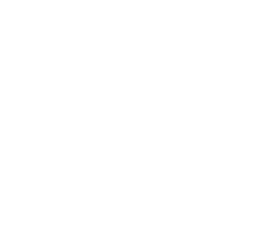 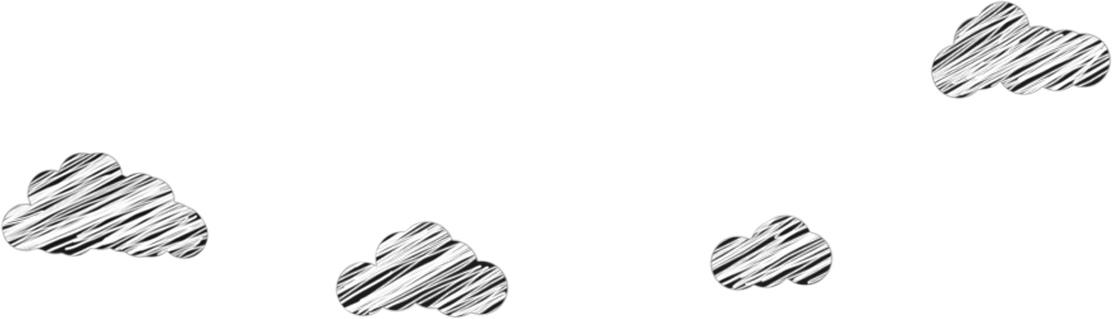 目录
Part 01      选题背景与意义
Part 02      论文框架与内容
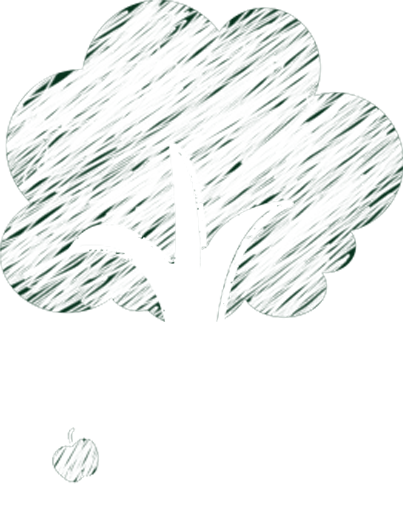 Part 03      研究方法及过程
Part 04      论文总结及致谢
点击此处添加标题
单击编辑标题
单击此处可编辑内容，根据您的需要自由拉伸文本框大小
单击编辑标题
单击此处可编辑内容，根据您的需要自由拉伸文本框大小
单击编辑标题
单击此处可编辑内容，根据您的需要自由拉伸文本框大小
单击编辑标题
单击此处可编辑内容，根据您的需要自由拉伸文本框大小
点击此处添加标题
单击编辑标题
单击此处可编辑内容，根据您的需要自由拉伸文本框大小
单击编辑标题
单击此处可编辑内容，根据您的需要自由拉伸文本框大小
04
单击编辑标题
单击编辑标题
03
单击此处可编辑内容，根据您的需要自由拉伸文本框大小
单击此处编辑您要的内容，建议您在展示时采用微软雅黑字体，本模版所有图形线条及其相应素材均可自由编辑、改色、替换。更多使用说明和作品请详阅模版最末的使用手册。
单击编辑标题
02
单击此处可编辑内容，根据您的需要自由拉伸文本框大小
01
点击此处添加标题
单击编辑标题
单击此处可编辑内容，根据您的需要自由拉伸文本框大小
单击编辑标题
单击编辑标题
单击此处可编辑内容，根据您的需要自由拉伸文本框大小
单击此处可编辑内容，根据您的需要自由拉伸文本框大小
Client
Designer
单击编辑标题
单击编辑标题
单击编辑标题
单击此处可编辑内容，根据您的需要自由拉伸文本框大小
单击此处可编辑内容，根据您的需要自由拉伸文本框大小
单击此处可编辑内容，根据您的需要自由拉伸文本框大小
点击此处添加标题
单击编辑标题
单击编辑标题
单击此处可编辑内容，根据您的需要自由拉伸文本框大小
单击此处可编辑内容，根据您的需要自由拉伸文本框大小
单击编辑标题
单击编辑标题
单击此处可编辑内容，根据您的需要自由拉伸文本框大小
单击此处可编辑内容，根据您的需要自由拉伸文本框大小
点击此处添加标题
关键词
单击编辑标题
单击编辑标题
关键词
关键词
关键词
单击编辑标题
单击编辑标题
单击编辑标题
点击此处添加标题
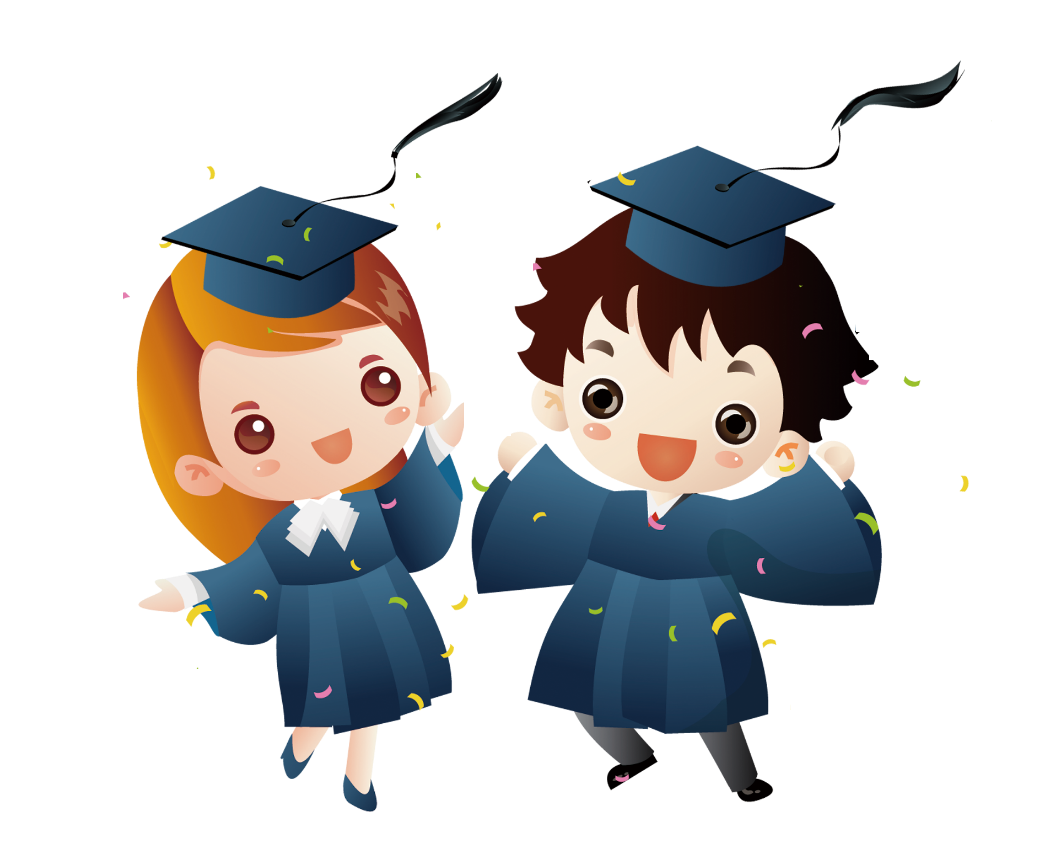 输入您的标题
单击此处编辑您要的内容，建议您在展示时采用微软雅黑字体，本模版所有图形线条及其相应素材均可自由编辑、改色、替换。更多使用说明和作品请详阅模版最末的使用手册。

单击此处编辑您要的内容，建议您在展示时采用微软雅黑字体，本模版所有图形线条及其相应素材均可自由编辑、改色、替换。更多使用说明和作品请详阅模版最末的使用手册。
点击此处添加标题
添加标题
单击此处编辑您要的内容，建议您在展示时采用微软雅黑字体，本模版所有图形线条及其相应素材均可自由编辑、改色、替换。
添加标题
添加标题
添加标题
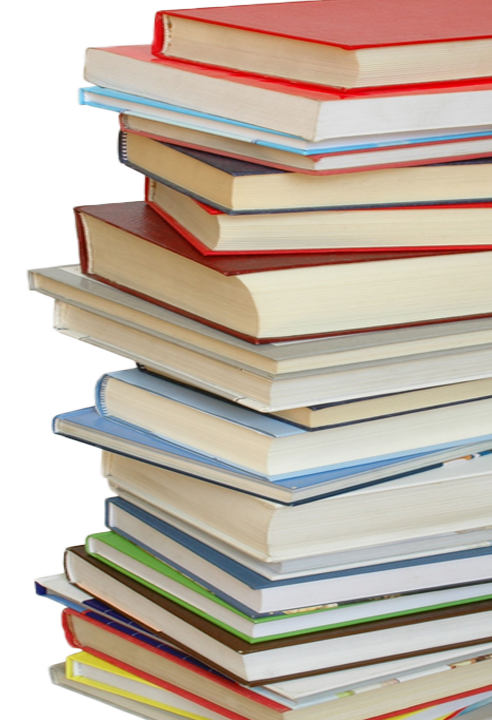 点击此处添加标题
选题意义一
单击此处编辑您要的内容，建议您在展示时采用微软雅黑字体，本模版所有图形线条及其相应素材均可自由编辑、改色、替换。
选题意义二
单击此处编辑您要的内容，建议您在展示时采用微软雅黑字体，本模版所有图形线条及其相应素材均可自由编辑、改色、替换。
选题意义三
单击此处编辑您要的内容，建议您在展示时采用微软雅黑字体，本模版所有图形线条及其相应素材均可自由编辑、改色、替换。
02
01
编辑标题
编辑标题
单击此处可编辑内容，根据您的需要自由拉伸文本框大小
单击此处可编辑内容，根据您的需要自由拉伸文本框大小
·
04
03
编辑标题
编辑标题
单击此处可编辑内容，根据您的需要自由拉伸文本框大小
单击此处可编辑内容，根据您的需要自由拉伸文本框大小
您的标题
您的标题
您的标题
您的标题
我们工作室致力于专业PPT模板的发布，课件及汇报PPT的美化，并为您提供专业的PPT个性定制服务。
我们工作室致力于专业PPT模板的发布，课件及汇报PPT的美化，并为您提供专业的PPT个性定制服务。
我们工作室致力于专业PPT模板的发布，课件及汇报PPT的美化，并为您提供专业的PPT个性定制服务。
我们工作室致力于专业PPT模板的发布，课件及汇报PPT的美化，并为您提供专业的PPT个性定制服务。
01
单击编辑标题
单击此处可编辑内容，根据您的需要自由拉伸文本框大小
02
单击编辑标题
单击此处可编辑内容，根据您的需要自由拉伸文本框大小
03
单击编辑标题
单击此处可编辑内容，根据您的需要自由拉伸文本框大小
04
单击编辑标题
单击此处可编辑内容，根据您的需要自由拉伸文本框大小
添加标题
添加标题
更多关于向天歌，请在百度搜索：向天歌PPT
更多关于向天歌，请在百度搜索：向天歌PPT
添加标题
添加标题
更多关于向天歌，请在百度搜索：向天歌PPT
更多关于向天歌，请在百度搜索：向天歌PPT
添加标题
添加标题
更多关于向天歌，请在百度搜索：向天歌PPT
更多关于向天歌，请在百度搜索：向天歌PPT
标题
标题
我们工作室致力于专业PPT模板的发布，课件及汇报PPT的美化，并为您提供专业的PPT个性定制服务。
标题
标题
我们工作室致力于专业PPT模板的发布，课件及汇报PPT的美化，并为您提供专业的PPT个性定制服务。
标题
我们工作室致力于专业PPT模板的发布，课件及汇报PPT的美化，并为您提供专业的PPT个性定制服务。
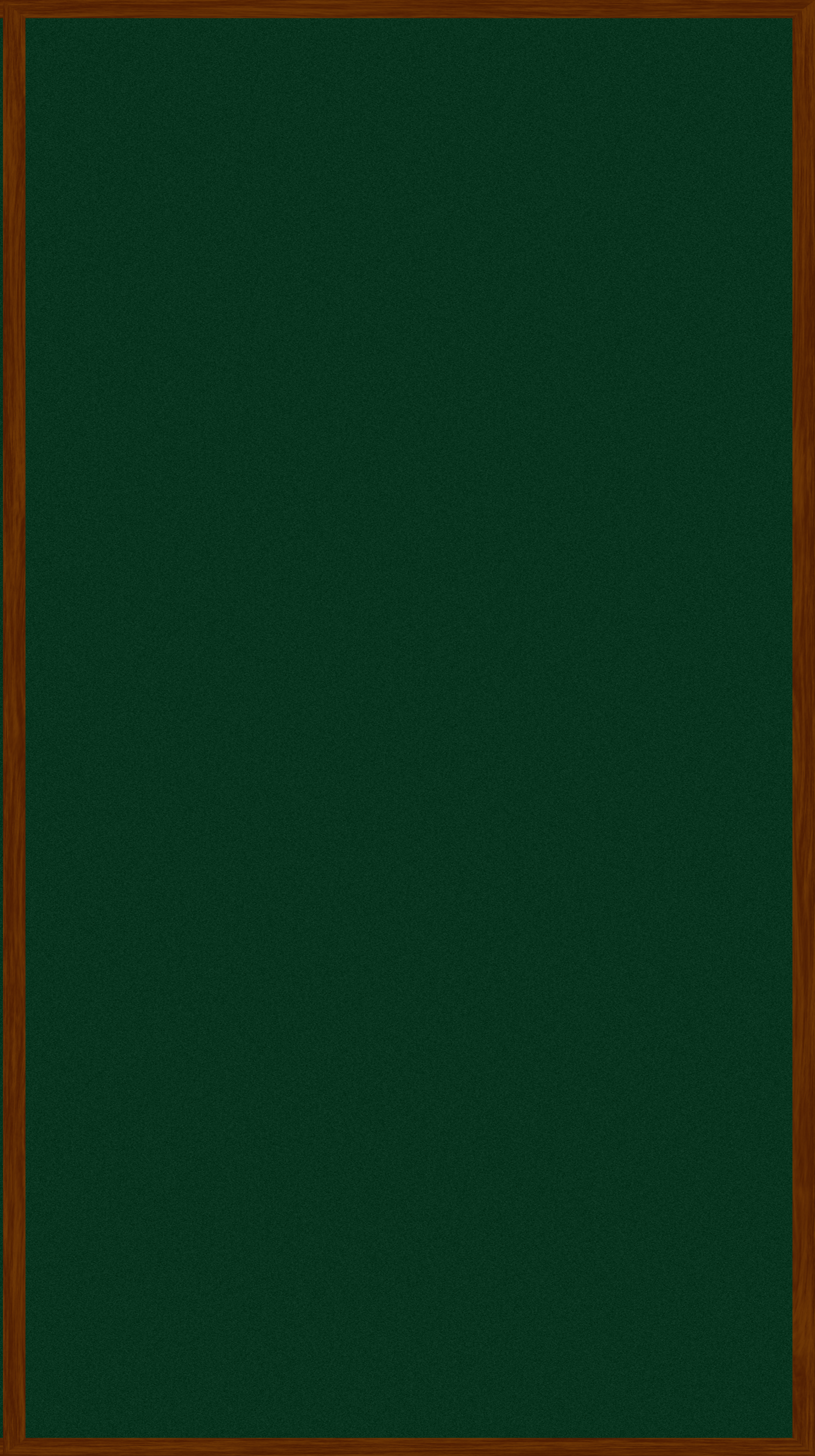 谢谢观赏
THE  PROFESSIONAL  POWERPOINT  TEMPLATE
送可编辑商务图标
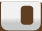 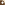 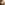 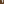 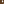 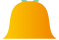 送可编辑学术图标
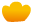 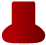 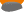 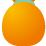